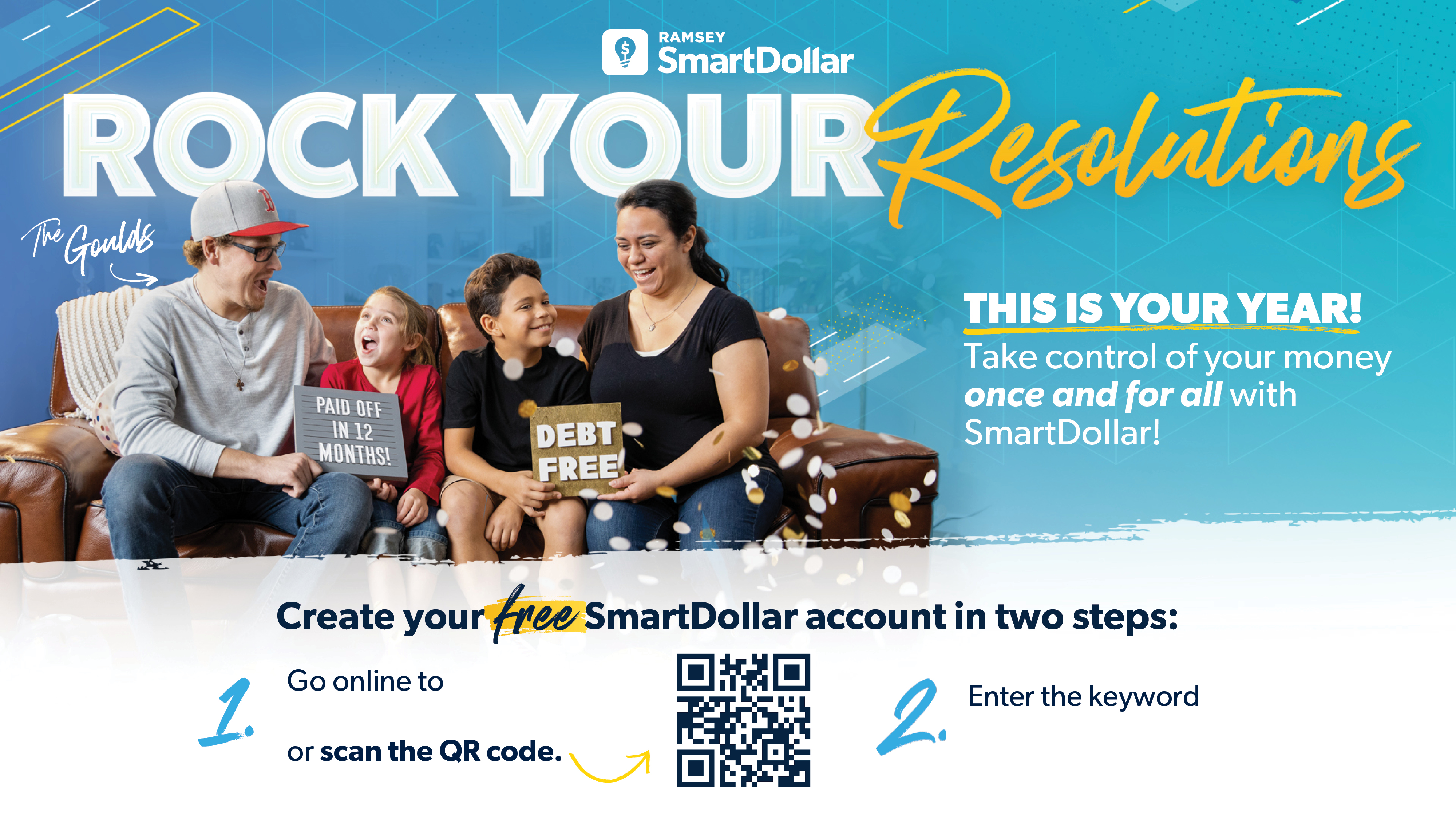 smartdollar.com/start
companyname1234.